Урок в 7 классе
Составитель: Ермакова Лариса Викторовна,
учитель русского языка и литературы,
МОУ СОШ №2
г. Алапаевск
Наречия о музыке
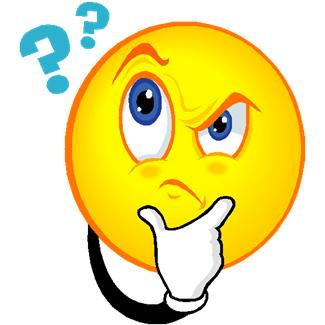 Зачем нужны наречия?
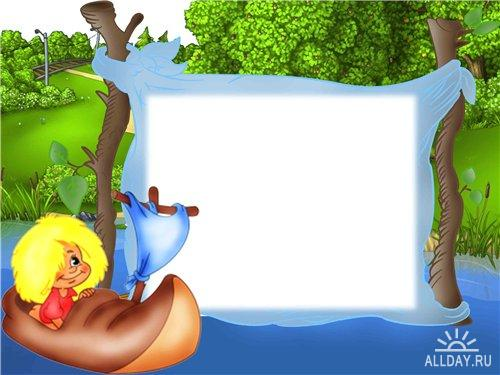 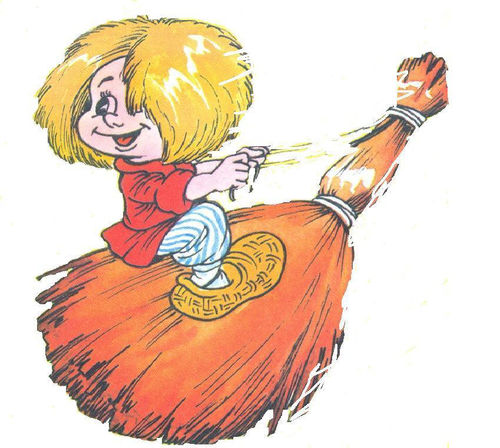 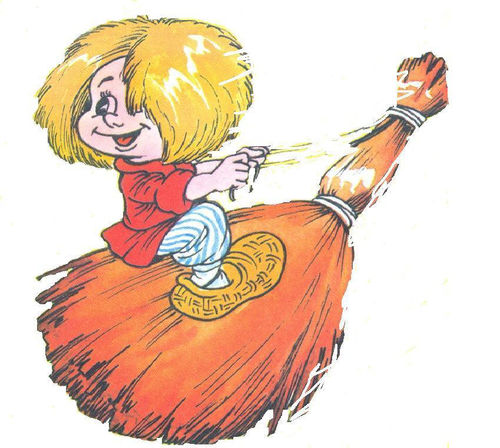 Здравствуйте ребята, как у вас тепло, уютно, “пахнет знаниями”!  Я домовенок Кузя, который помогал вам при изучении тем “Причастие” и “Деепричастие”!  У меня к вам серьёзное дело. Понимаете, я тут написал письмо в домоуправление. Посмотрите, как бы ошибок не было.  Все-таки документ.
Заявление
ь
ь
ь
ь
ь
ь
ь
Заявляю, что как только ноч_ заполноч_, приходит в мой дом всякая молодеж_. Ноги все сплош_ грязные от лужь_. А ты тут ходиш_, моеш_, вытираеш_, убираеш_. В общем, жить мне так невмоч_. Точ_-в-точ_ от усталости упаду навзнич_, никакой врачь_ не поможет. Так что прошу поставить на мой дом домовенофон, а то я хоть и хорошь_, но уйду отсюда проч_.
Повторение
Ь
Мягкий знак на конце наречий после шипящих
Внимание – новое!
На конце наречий после шипящих пишется мягкий знак, кроме трех исключений: 
              
          УЖ, ЗАМУЖ, НЕВТЕРПЕЖ
                   Вскачь , лишь
СЧИТАЛКА 
Навзничь, Настежь, Сплошь, Невмочь,
Вскачь, Наотмашь, 
Лишь и Прочь
Алгоритмправописание мягкого знака в наречиях после шипящих
Наречие
Определяю  является
 ли слово исключением
ДА
НЕТ
НЕ ПИШУ Ь
ПИШУ Ь
Зарядка для глаз
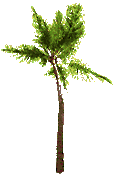 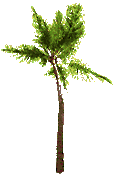 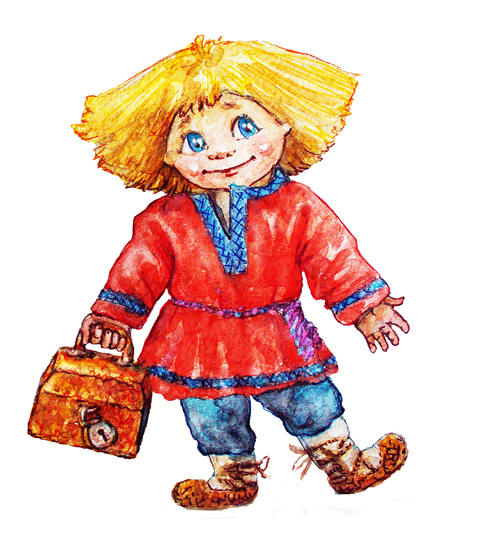 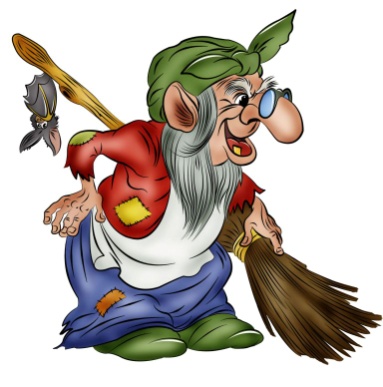 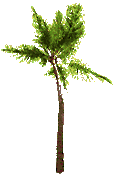 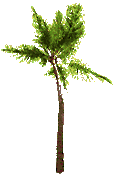 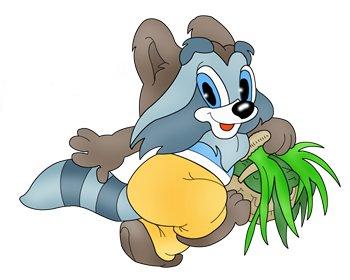 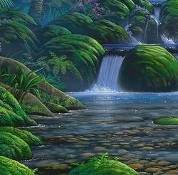 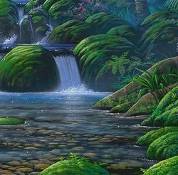 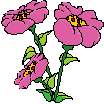 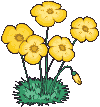 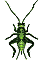 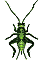 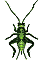 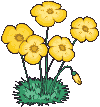 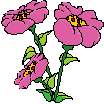 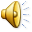 Заявление
ь
ь
ь
ь
ь
ь
Заявляю, что как только ночь заполночь, приходит в мой дом всякая молодежь. Ноги все сплош_ грязные от луж. А ты тут ходишь, моешь, вытираешь, убираешь. В общем, жить мне так невмоч_. Точ_-в-точ_ от усталости упаду навзнич_, никакой врач не поможет. Так что прошу поставить на мой дом домовенофон, а то я хоть и хорош, но уйду отсюда проч_.
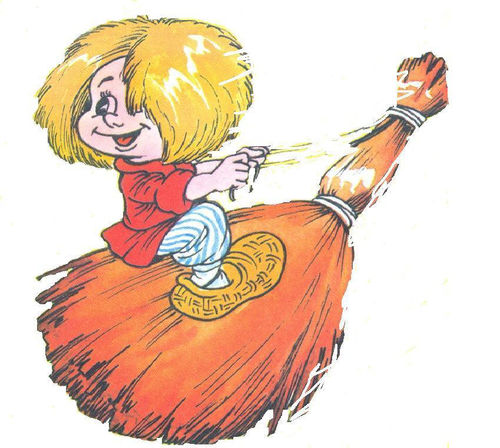 Большое спасибо, ребята. Теперь можно отправить заявление по почте. Так солиднее будет.
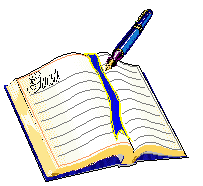 Рефлексия
Все ли было понятно на уроке?
Усвоил ли каждый из вас тему? 
Может быть кто-то испытывал трудности?
 За 1 минуту убедите своего собеседника в том, что изучение этой темы просто необходимо.
Домашнее задание
параграф 44, написать мини-сочинение о Винни-Пухе.  Использовать изученные наречия
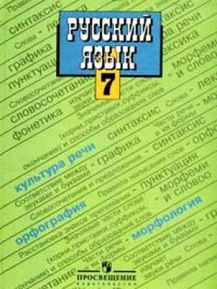 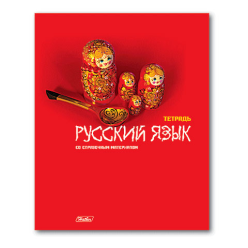 Спасибо за урок! Успехов!
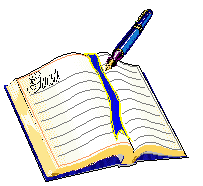